Как животные готовятся к зиме
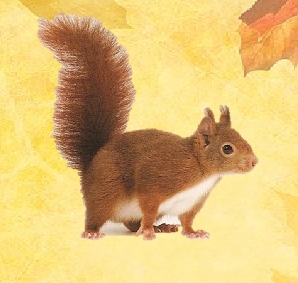 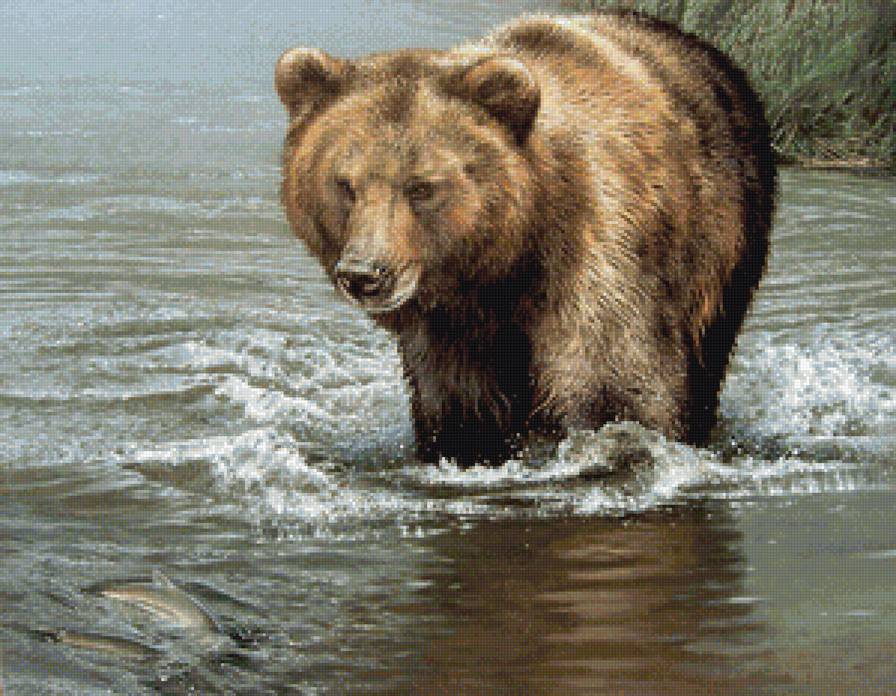 Воспитатель: Илясова Ольга Халимовна
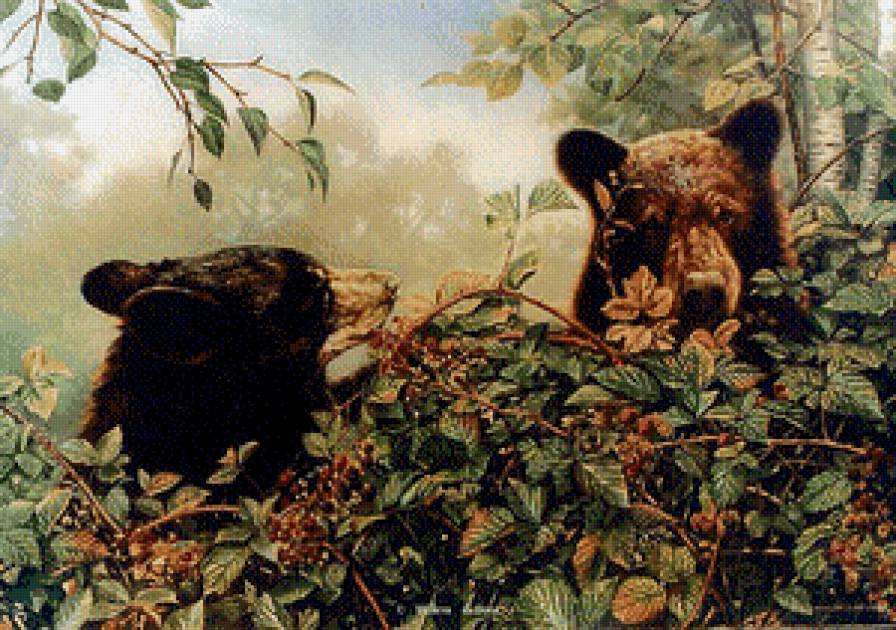 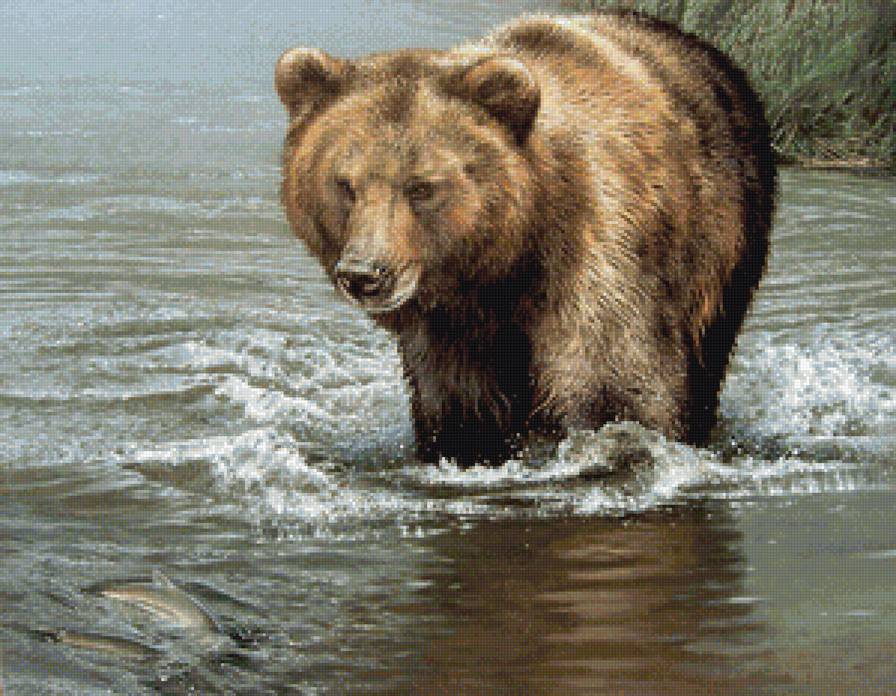 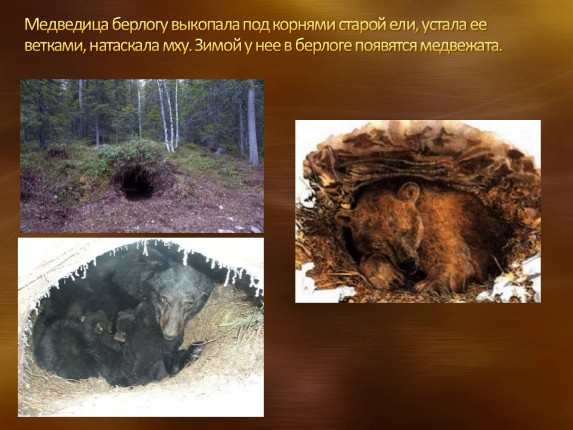 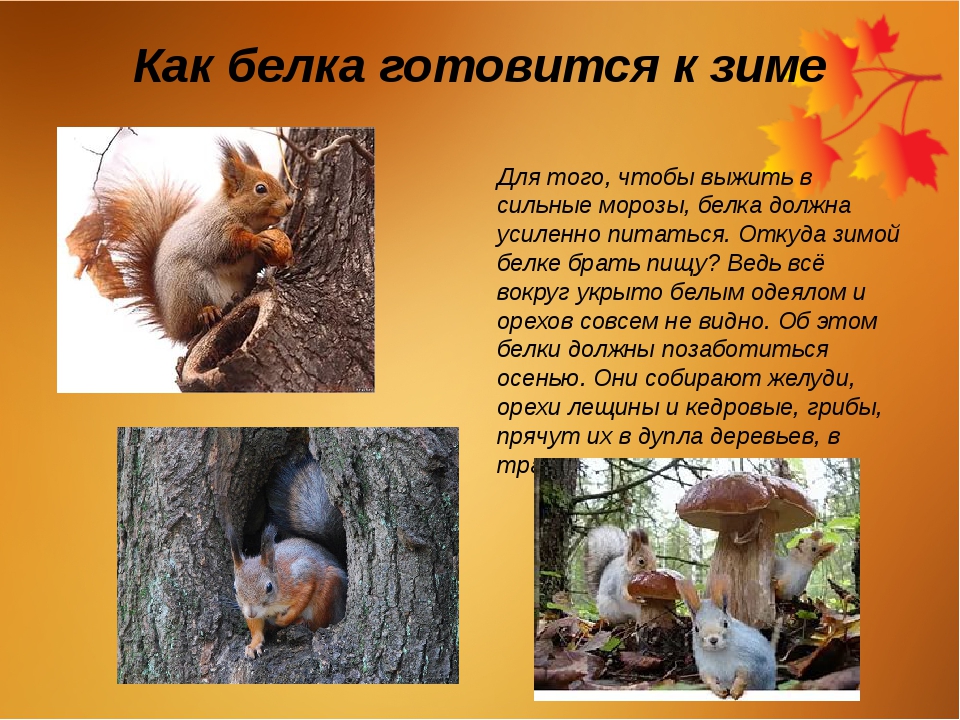